Working together to get it right
Legal Aid Practitioners Group and 
Legal Aid Agency
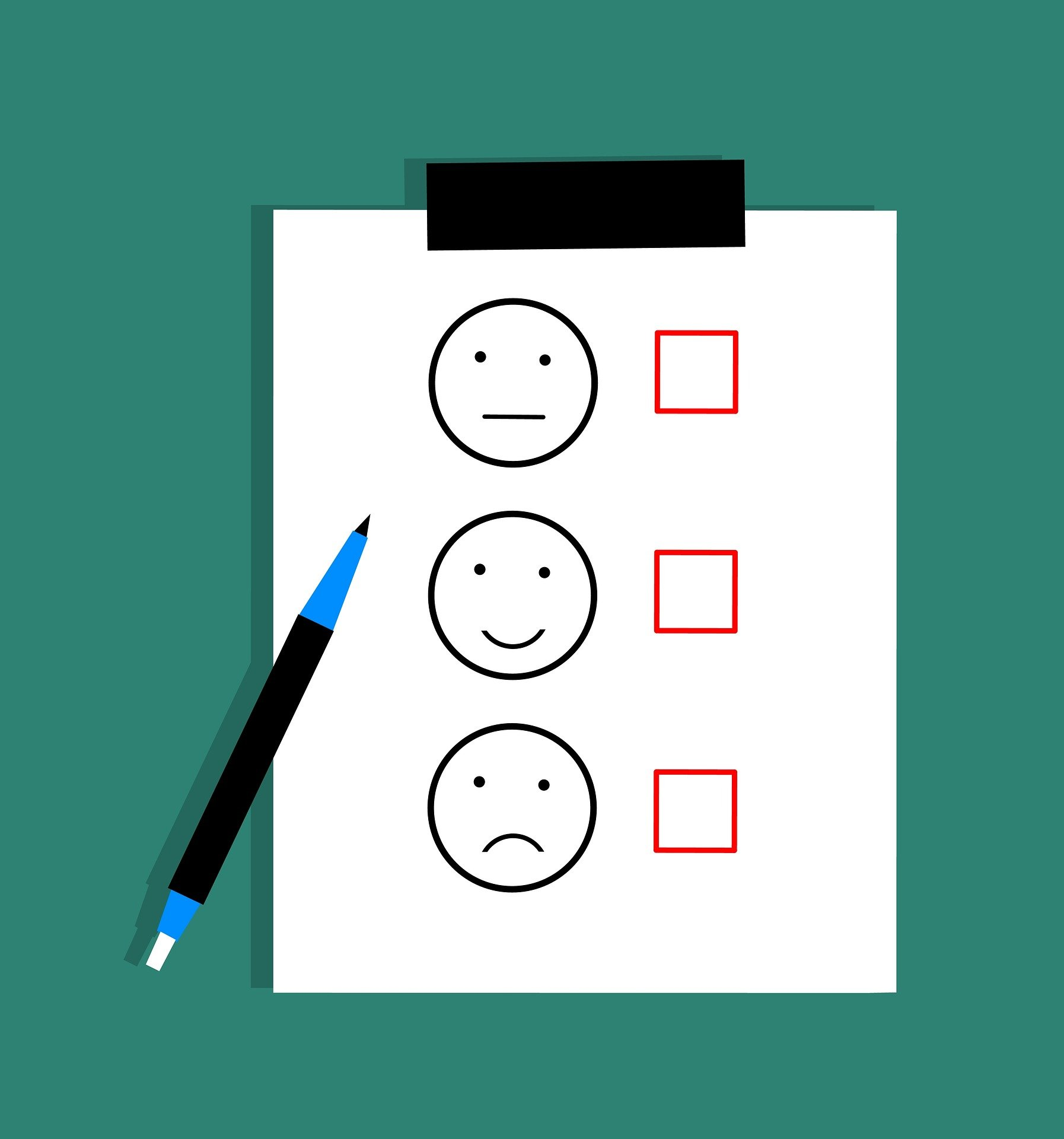 LAPG survey of legal aid practitioners
2
From the feedback we were able to identify 3 main themes:
decision making
delay
communications
3
LAA/LAPG Collaboration - LAA and LAPG working together to address feedback
Legal Aid Agency Response
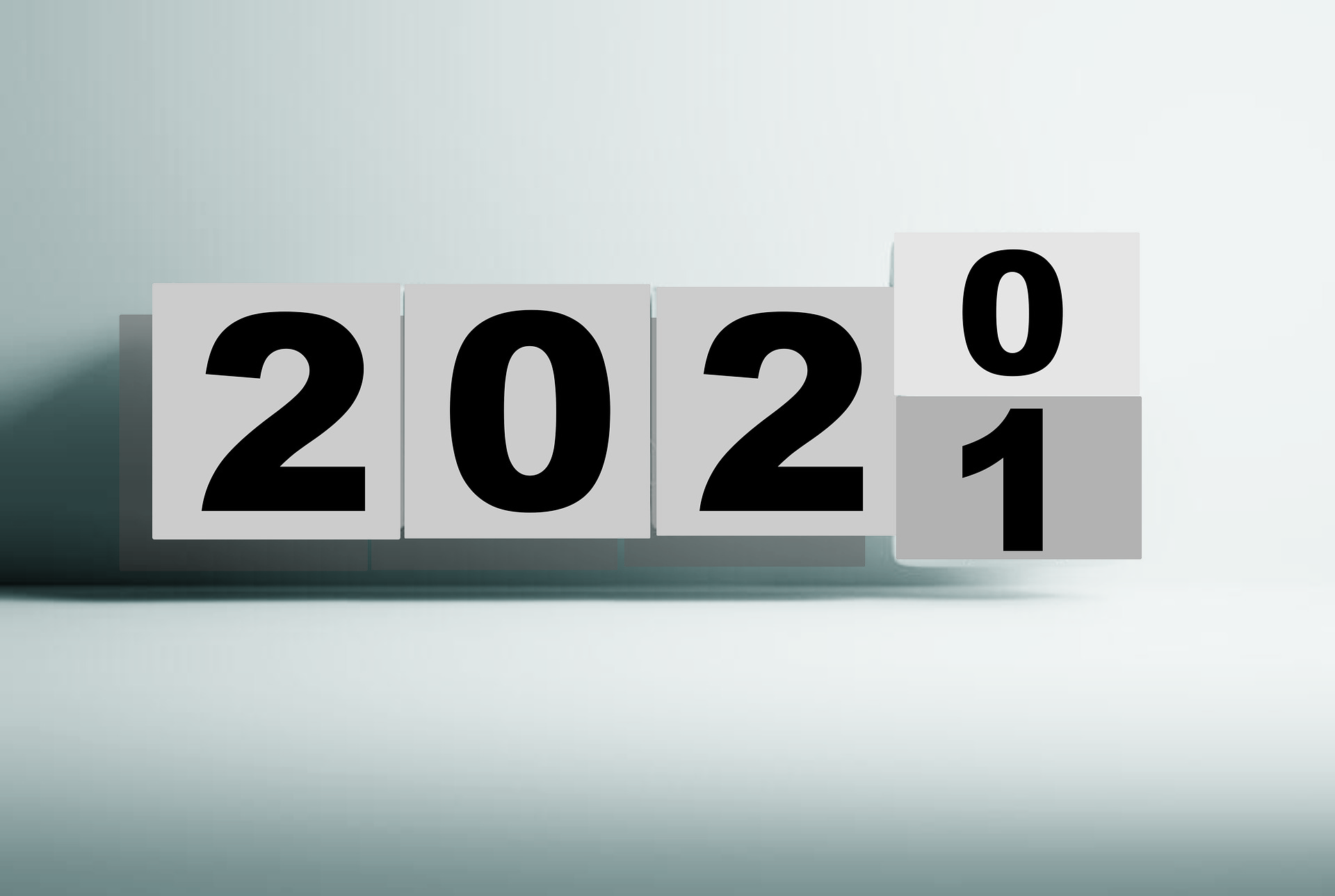 Additional training and support for new Legal Aid preactioners
Webinars rolled out
Caseworker training on domestic abuse applications
New customer service strategy
4
Rejections and refusals
5
applicationfixer@justice.gov.uk
After a successful pilot, we have now rolled out Application Fixer to all civil providers
Designed to increase accountability and reduce errors
If the provider believes we have made an error, they can send it to Application Fixer to be reviewed
Guidance and feedback is collated and shared
Email: applicationfixer@justice.gov.uk
6
Provider Efficiency Team (PET)
Original focus on family work
Extended to other categories of law
Housing workshop
High-cost cases workshop
Healthy level of engagement with representative bodies and practitioners
7
What next?
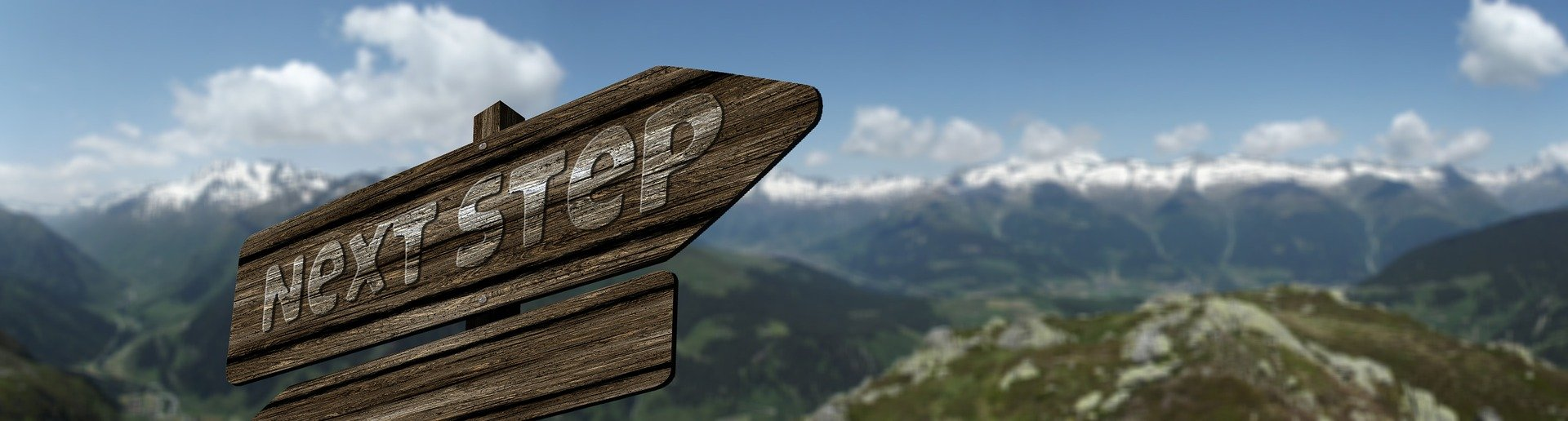 8
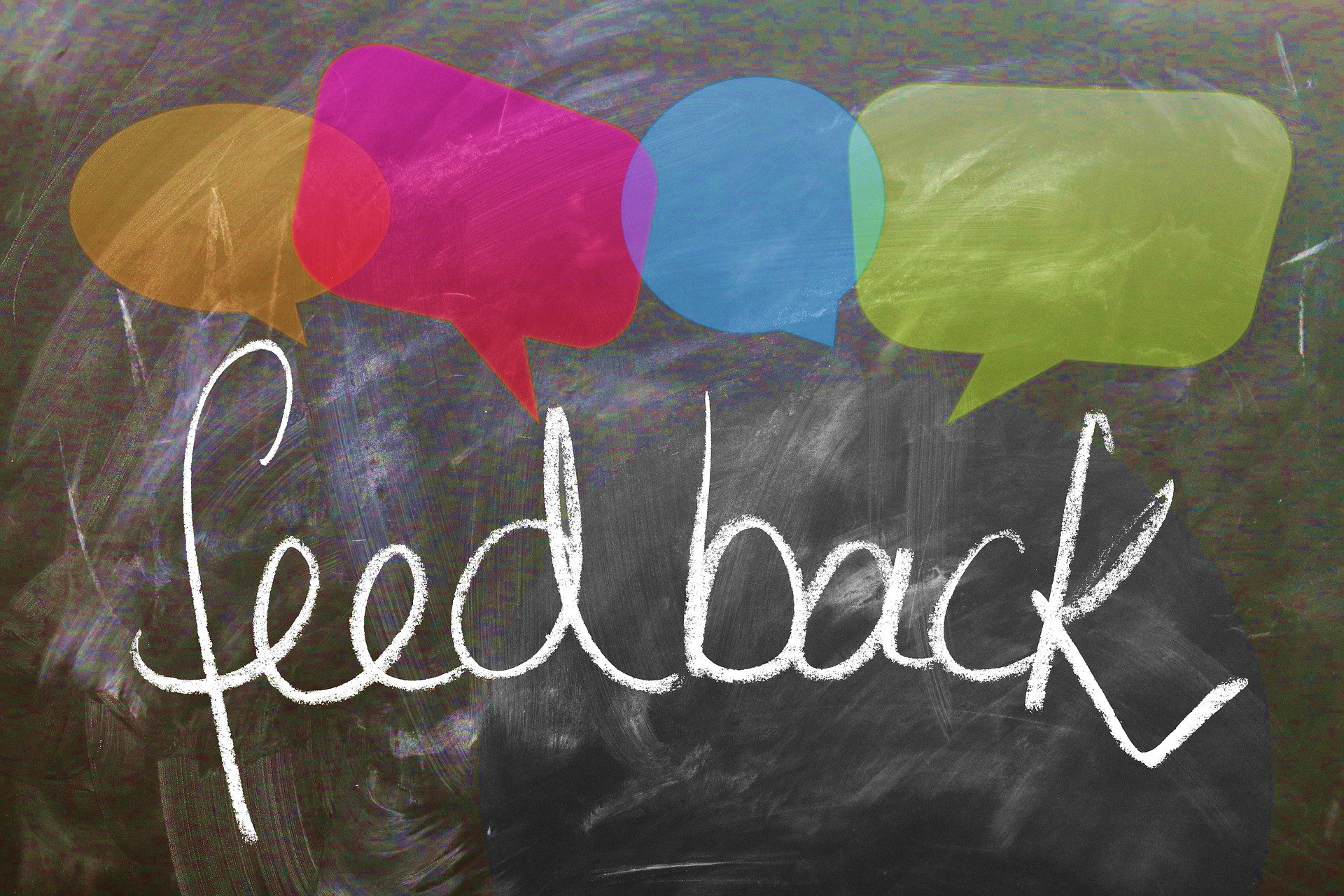 Have you felt a difference?
Welcome comments on what you’d like us to concentrate on
9
Kathryn Grainger
kathryn.grainger@justice.gov.uk
Eve McNally
eve.mcnally@justice.gov.uk